VAKA SUNUMU
ARŞ. GÖR. DR. HAVVA ŞEN
KTÜ TIP FAKÜLTESİ AİLE HEKİMLİĞİ AD
30.10.2018
Alt Ekstremitede Eritem
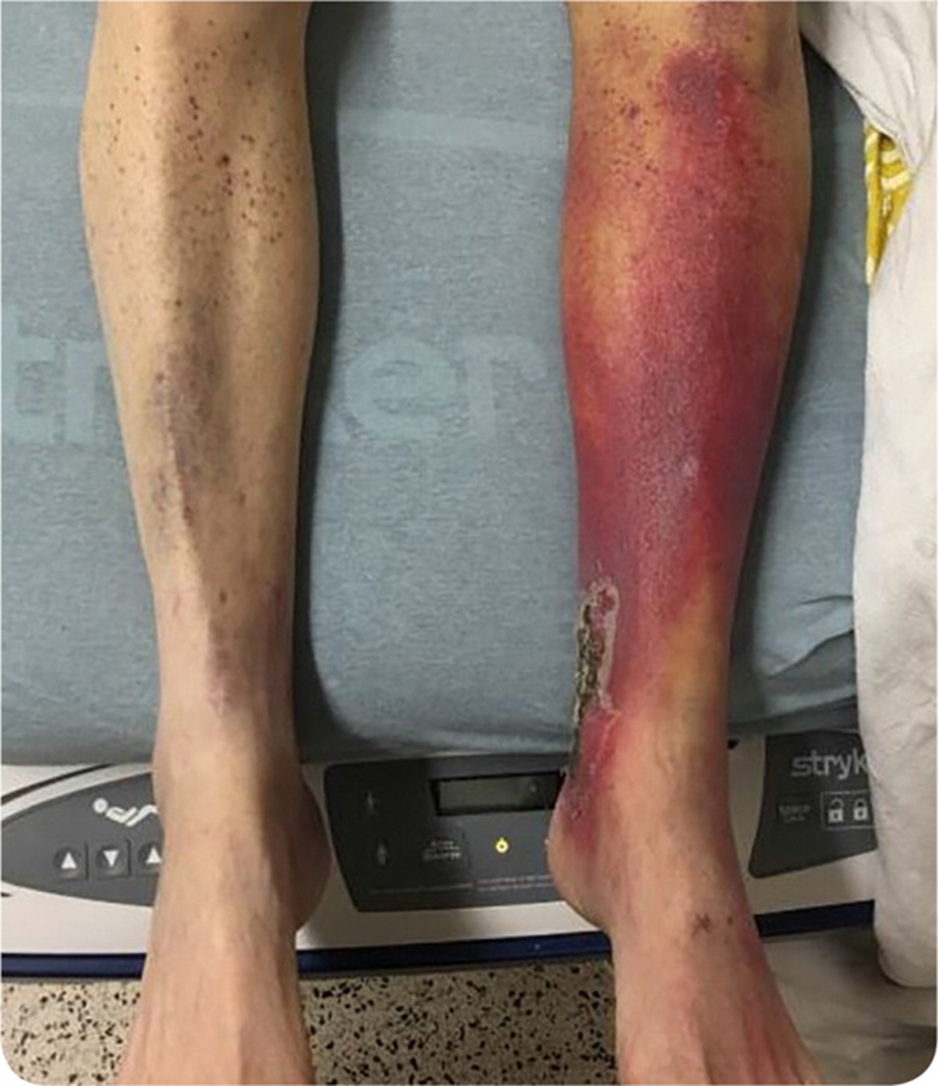 Anamnez
69 yaş erkek hasta
Sol bacakta eritem
Derin ven trombozu için alt ekstremite venöz dupleks tarama negatif 
Şüpheli selülit için yedi günlük trimetoprim / sülfametoksazol tedavisi
Anamnez
Bir hafta sonra eritemde yayılma ve bu bölgede ağrı artışı ile acil servis başvurusu
Sağ alt ekstremitede yeni peteşiler 
Tütün kullanımı 
Uzun süreli günlük alkol kullanımı
Hipertansiyon öyküsü
Fizik muayene
Sol medial malleolus üzerinde açık eskar   
Fluktuasyon
Krepitasyon
Isı artışı
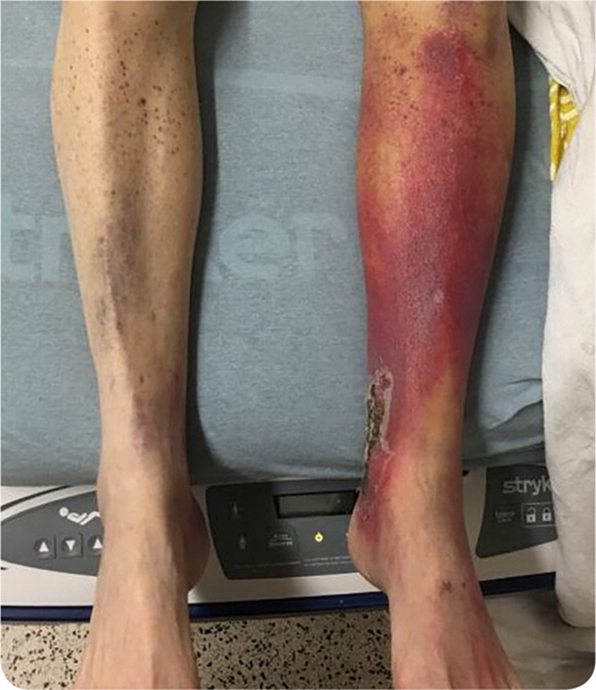 Tetkik
Labaratuvar:
 Kronik demir eksikliği anemisi
 Antikoagülan tedavi almaksızın İNR:1,4(N)
Tetkik
Doppler Usg:
    Posterior tibial nabız zayıf fakat pozitif, kılcal dolum normal

Arterial duplex Usg:
    Midanterior ve distal anterior tibial arter tam tıkalı
Tetkik
MR görünütüleme:
   Kronik fibrozis ile uyumlu iskemik intramüsküler lezyonlar 

 Alt ekstremite punch biyopsi: 
    Patoloji: Perifoliküler hemoraji
Soru
Hastanın öykü, fizik muayene ve test sonuçlarına göre aşağıdakilerden hangisi en olası tanıdır?
A. Tedaviye dirençli selülit 
B. Periferik arter hastalığına bağlı iskemi
C. Nekrotizan fasiit
D. Küçük damar vasküliti
E. C vitamini eksikliği (skorbüt)
Tartışma
C vitamini eksikliği (Skorbüt)
 Riskli grup: Yaşlılar
                      Kronik alkol ve sigara kullananlar
                      Anoreksiya vs gibi yeme bozukluğu olanlar
                      Crohn, ÜK gibi emilim bozukluğu olanlar
Tartışma
Bulgular: deri bulguları(cilt altı hemoraji, eskar, eritem, vb..)
                 ağız içi bulguları( diş etinde kanama, çürük, vb..)
                 yara iyileşmesinde gecikme
                 anemi
                 myalji
                 nöropati
Tartışma
Tartışma
Selülit:
 Hastada selülit düşündürecek; 
Tek taraflı eritem, ağrı var
Endürasyon, fluktuasyon, ısı artışı, taşikardi gibi sistematik semptomlar yok
Tartışma
Periferik arter hastalığına bağlı iskemi:
Doppler USG ; akut iskemiyi dışlayan yeterli kılcal dolumu mevcut
Eskara rağmen, açık iskemi ya da kangren bulgusu yok

       Ateroskleroz ve kollateralizasyon bulguları;                                     
       tibial arter pıhtısının kronik olduğunu düşündürüyor
Tartışma
Nekrotizan fasiit:

Cilt değişiklikleri ağrılı eritem ile başlar
Hızlı ilerler
Yaygın mavi-gri cilt yamaları ve büller gelişir
Sistemik toksisite belirtileri görülür
                              
  bu bulgular hastada mevcut değil
Tartışma
Küçük damar vasküliti:
 Genellikle birden fazla sistemi etkiler       hastanın semptomları alt ekstremitede lokalize 

Labaratuvar teslerinde romatolojik anormallikler olur; Antinükleer antikor(ANA) veya Antinötrofil sitoplazmik antikor(ANCA) testi +
Biyopsi; vaskülit lehine
Teşekkür ederim…